MÉTHODES D’ANALYSE
MICROBIOLOGIQUE
2021 | NOVEMBRE
Introduction : 3 scénarios
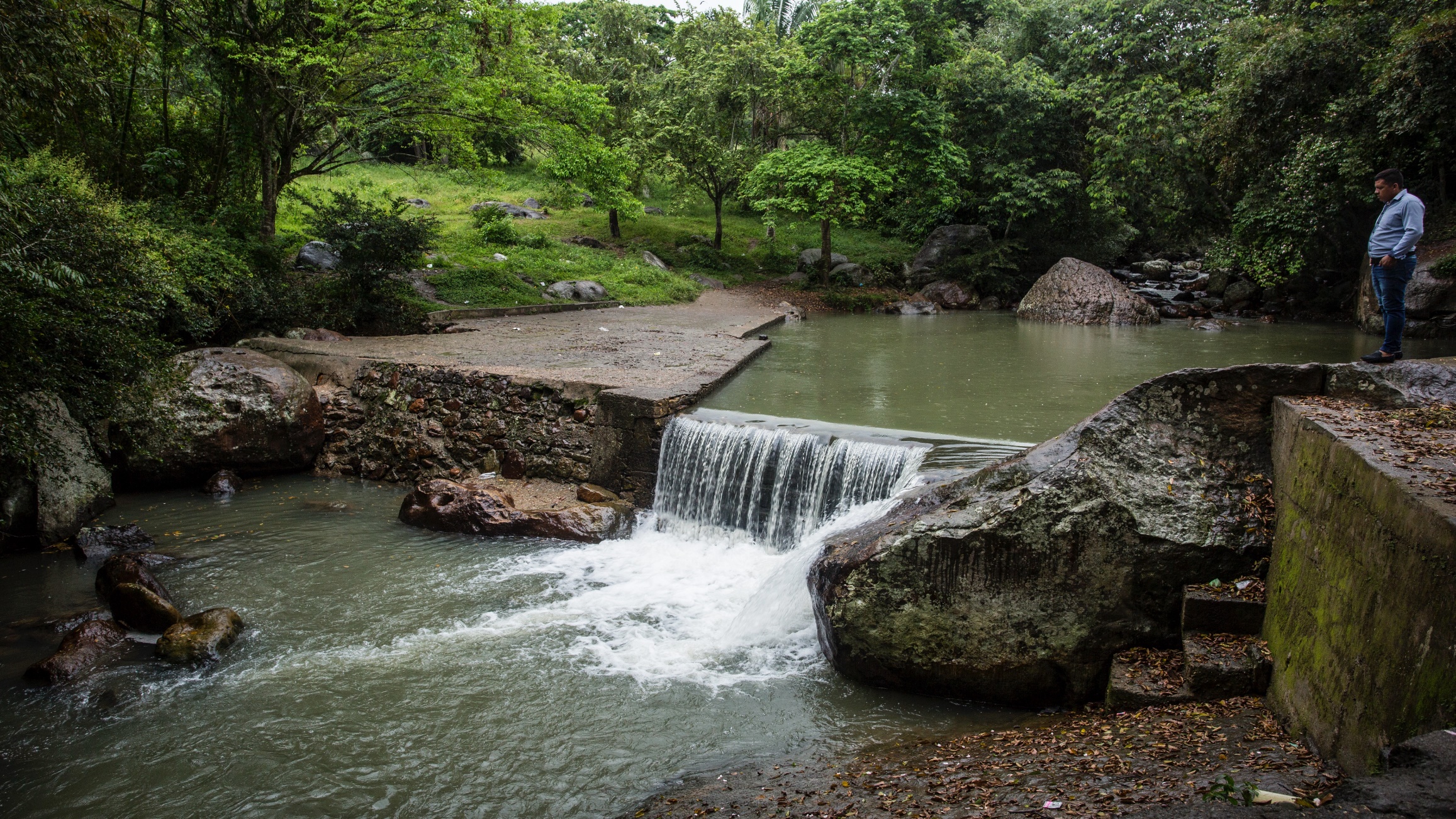 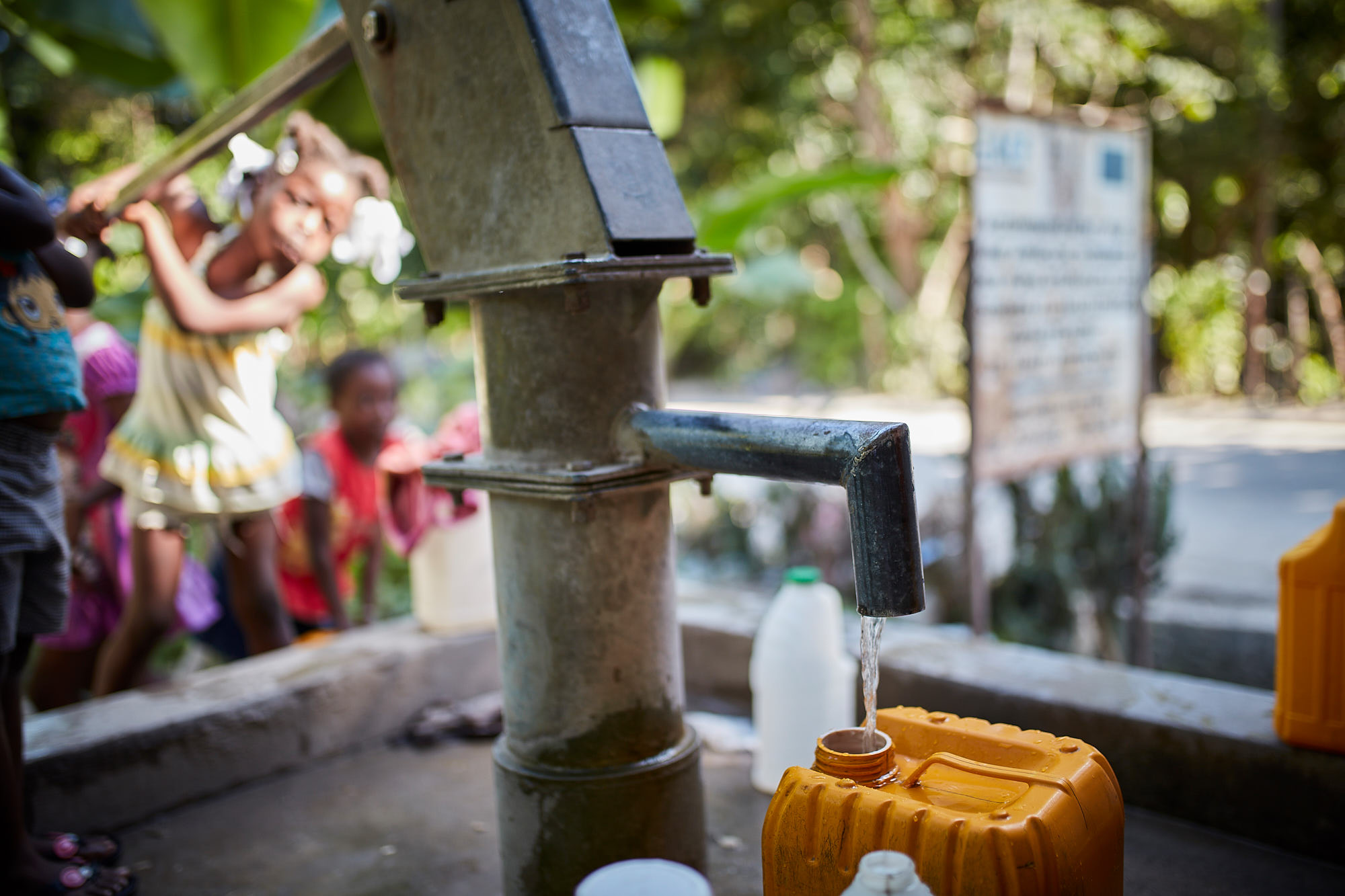 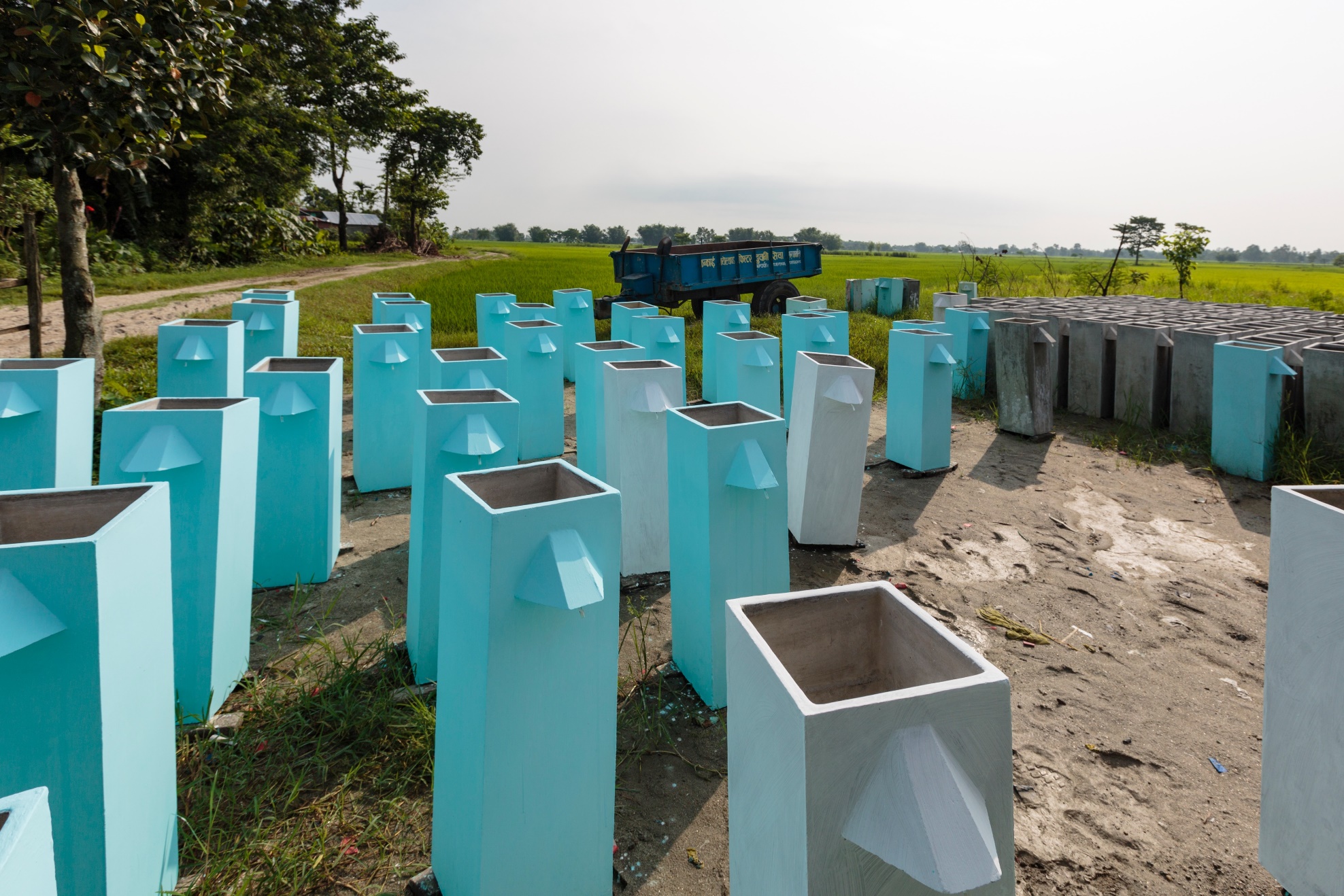 Nouveau forage
Distant
Absence de personnel formé
Efficacité
Laboratoire disponible
Technicien chargé de la qualité de l’eau formé
Soupçon de E. coli
Absence d'équipement de laboratoire
2
[Speaker Notes: Posez la question : allez-vous utiliser la même analyse pour chaque scénario ? Pourquoi ?
Il existe différents niveaux d'étude ou d'examen, qui dépendent de plusieurs facteurs, parmi lesquels :
Les objectifs
Les ressources
Le temps disponible 
Le degré de précision, etc.]
RÉSULTATSD’APPRENTISSAGE
Identifier les méthodes d'analyse microbiologique
Évaluer les différentes méthodes d’analyse microbiologique
Déterminer quand utiliser les analyses Présence/Absence (P-A), Nombre le Plus Probable (NPP), et Filtration par membrane (FM).
Trois méthodes d'analyse microbiologique
Présence-absence (P-A)
Une simple analyse qui signale la contamination sur la base d'un changement de couleur

Nombre le plus probable (NPP)
Estime le nombre le plus probable de bactéries indicatrices présentes dans l'échantillon d'eau.

Filtration sur membrane (FM)
La Filtration sur membrane (FM) est la méthode la plus précise pour déterminer le nombre de bactéries indicatrices dans un échantillon d'eau. C'est une méthode standard internationalement reconnue
4
Présence-absence (P-A)
De nombreux types de tests P-A sont disponibles

Ajouter le réactif en poudre dans l'échantillon d'eau, laisser incuber pendant 24 à 48 heures, puis lire le résultat
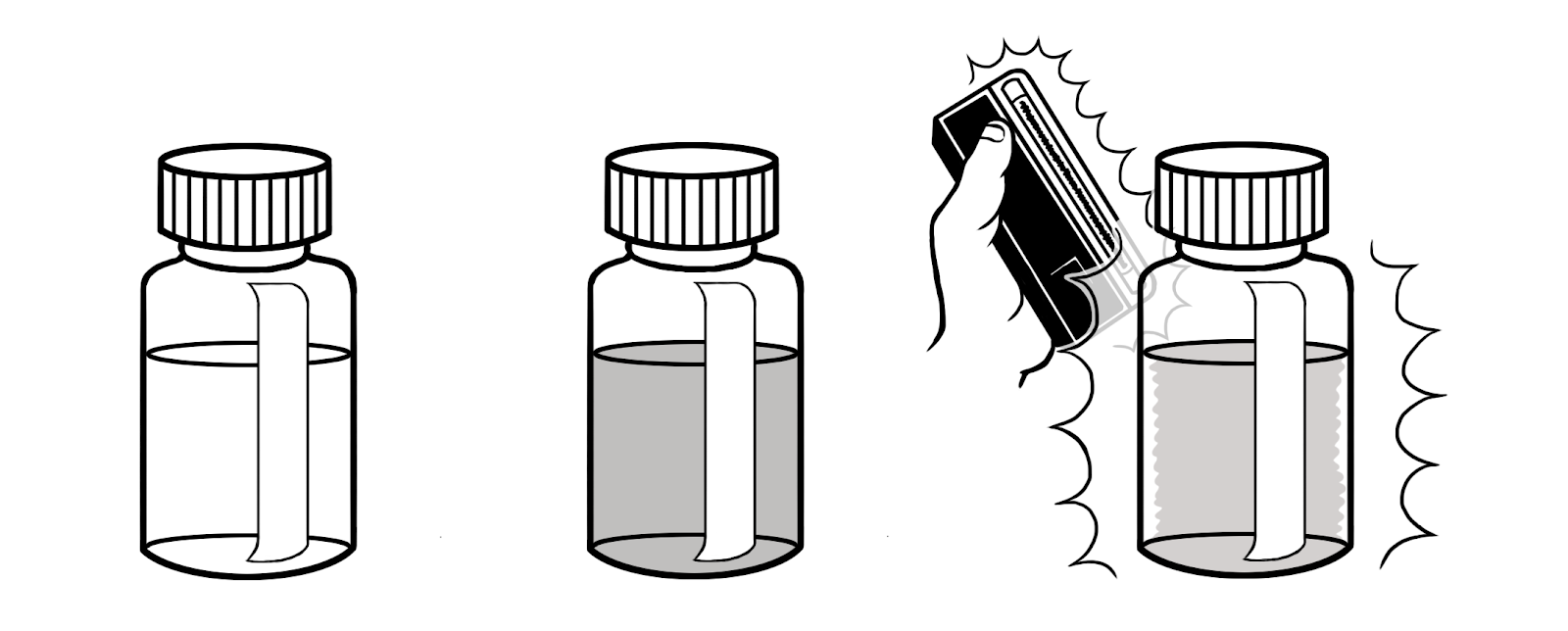 Négatif
Positif
Positif pour E. coli
5
Présence-absence (P-A)
Certaines analyses P-A  utilisent du sulfure d'hydrogène (H2S ), qui produit des bactéries comme indicateur
Ajoutez l'échantillon d'eau dans la bouteille d'analyse avec bandelettes d'analyse et laissez incuber 24 à 48 heures
Un changement pour la couleur noire signale une contamination fécale probable
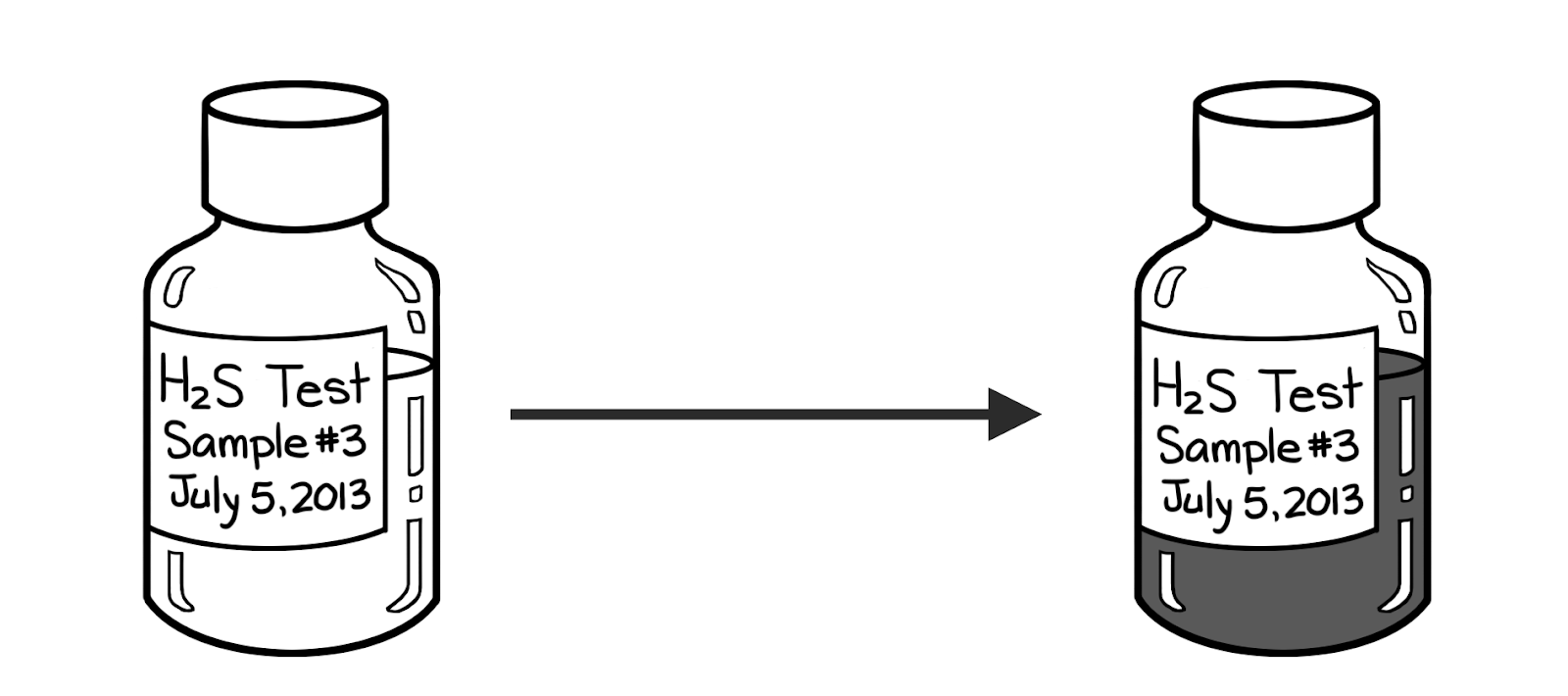 Positif pour les bactéries H2S
Négatif
6
Nombre le plus probable (NPP)
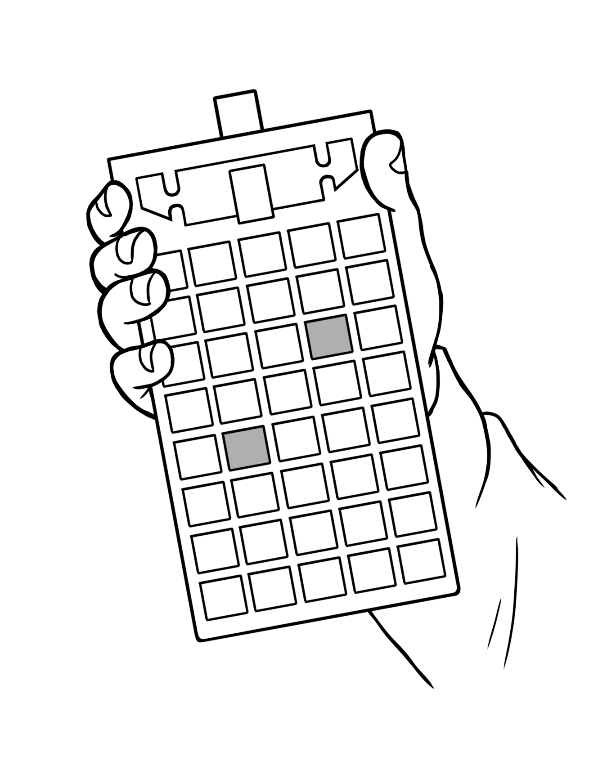 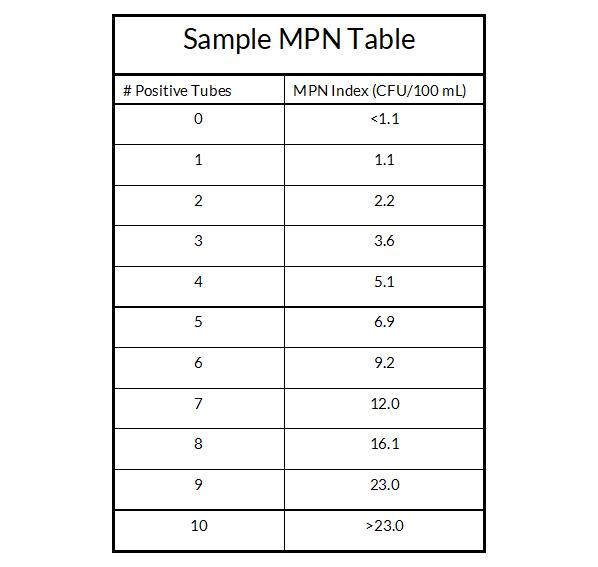 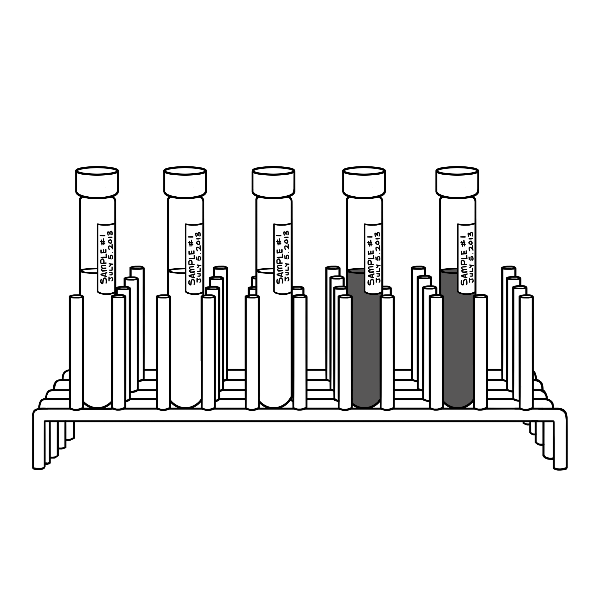 Tubes pour NPP
Plusieurs échantillons du même prélèvement d'eau
On utilise généralement 3 à 10 tubes
Porte-échantillons pour NPP
Plusieurs échantillons du même prélèvement d'eau
On utilise généralement 10 à 96 puits
Tableau statistique
Méthode statistique basée sur le nombre de tubes ou puits positifs
Le tableau indique le nombre le plus probable, en UFC/100 mL
7
[Speaker Notes: Note : les tableaux statistiques sont propres à la méthode d'analyse NPP utilisée. Ils ne sont pas universels. Ils dépendent du produit utilisé.]
Filtration sur membrane (FM)
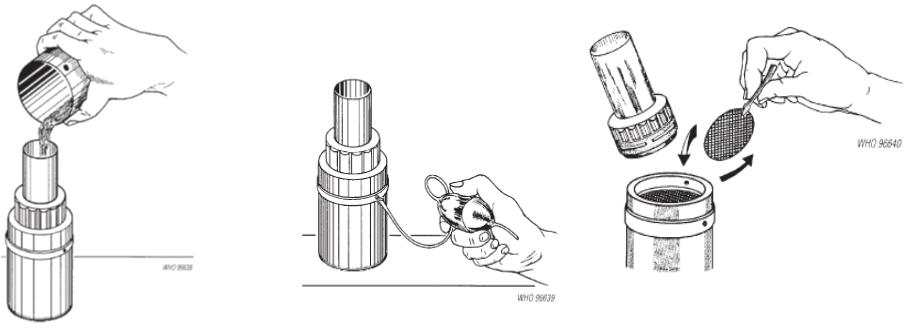 Méthode de la filtration sur membrane (FM)
Méthode la plus précise, et reconnue internationalement
La taille et la couleur des colonies dépendent du type de bactéries et du milieu de culture utilisés
Les résultats sont rapportés en unités formant colonies par 100 mL d'échantillon d'eau (UFC/100 mL).
8
[Speaker Notes: La filtration sur membrane peut être réalisée dans un laboratoire ou au moyen d'un kit d'analyse portable. 
Procédure :
Filtrer 100 ml d'un échantillon d'eau
Ajouter le milieu de culture dans une boîte de Pétri pour fournir des éléments nutritifs aux organismes indicateurs afin qu'ils se développent
Placer le filtre à membrane dans la boîte de Pétri 
Laisser incuber pendant 24 à 48 heures]
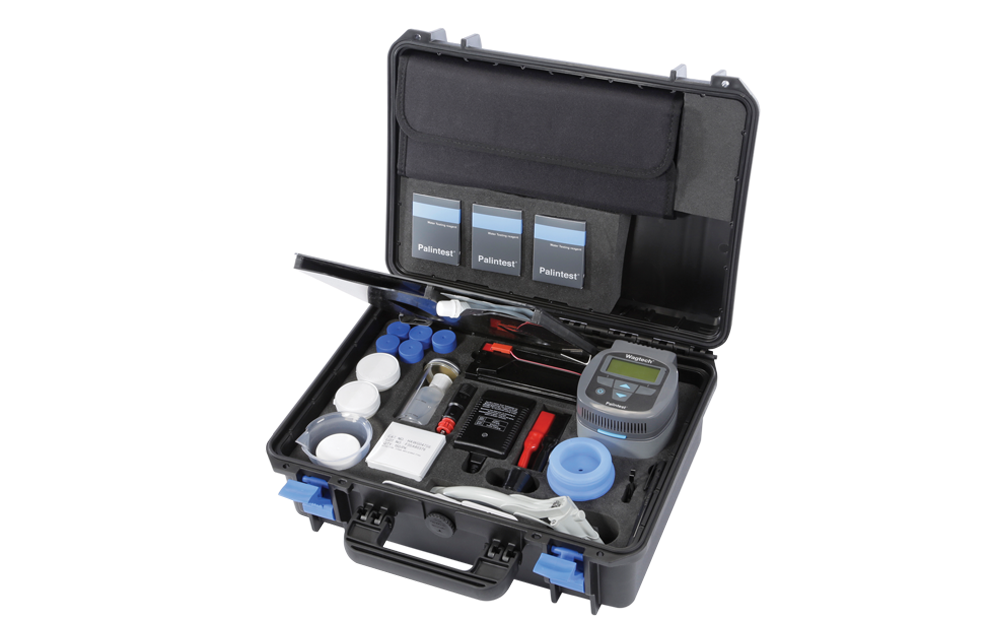 Kits de terrain portables
Différents kits portables pour analyses de terrain sont proposés pour réaliser une analyse microbiologiqueExemples :
Palintest (Wagtech) 
Delagua 
Hach
Source : Palintest.com
9
Évaluation des méthodes d’analyse microbiologique
En petits groupes, discutez des avantages et des limites de chaque méthode d'analyse microbiologique
10
[Speaker Notes: Répartissez les participants dans 6 groupes en comptant de 1 à 6. Organisez ensuite les groupes (tous les 1 ensemble, les 2 ensemble, etc.).
Affectez à chaque groupe un sujet à traiter.
Le Groupe 1 traite des avantages de l'analyse P-A
Le Groupe 2 traite des limites de l'analyse P-A
Le Groupe 3 traite des avantages de l'analyse NPP
Le Groupe 4 traite des limites de l'analyse NPP
Le Groupe 5 traite des avantages de l'analyse FM
Le Groupe 6 traite des limites de l'analyse FM]
RÉVISION
Revenez aux scénarios proposés en introduction
Quelles méthodes d'analyse utiliseriez-vous ?
11
Merci !
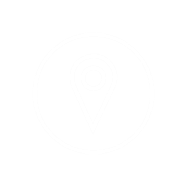 Calgary. Alberta. Canada
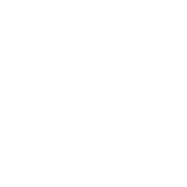 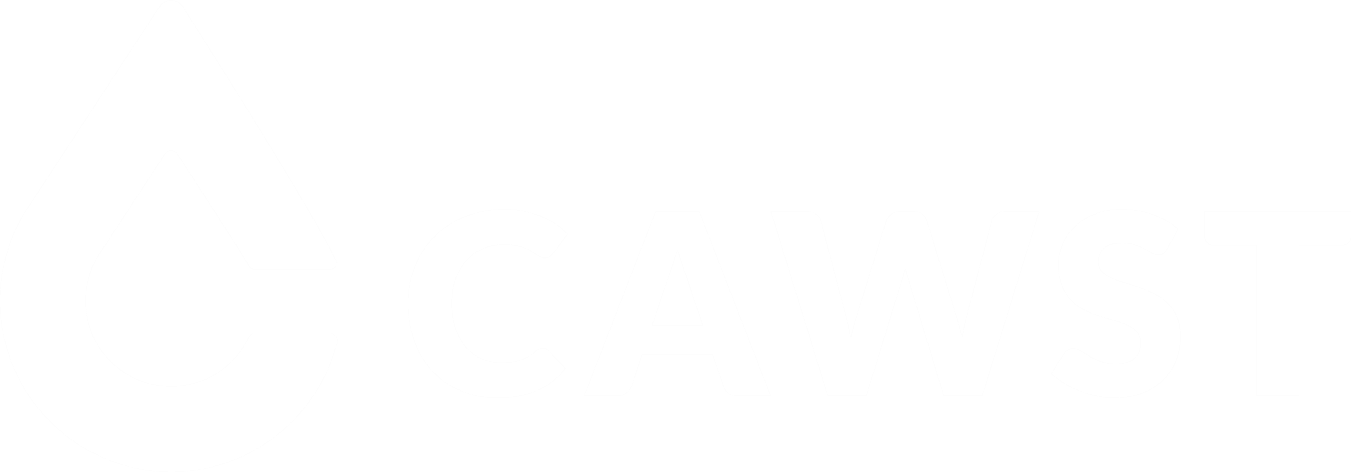 +1 403 243 3285
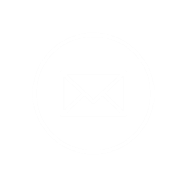 cawst@cawst.org
cawst.org
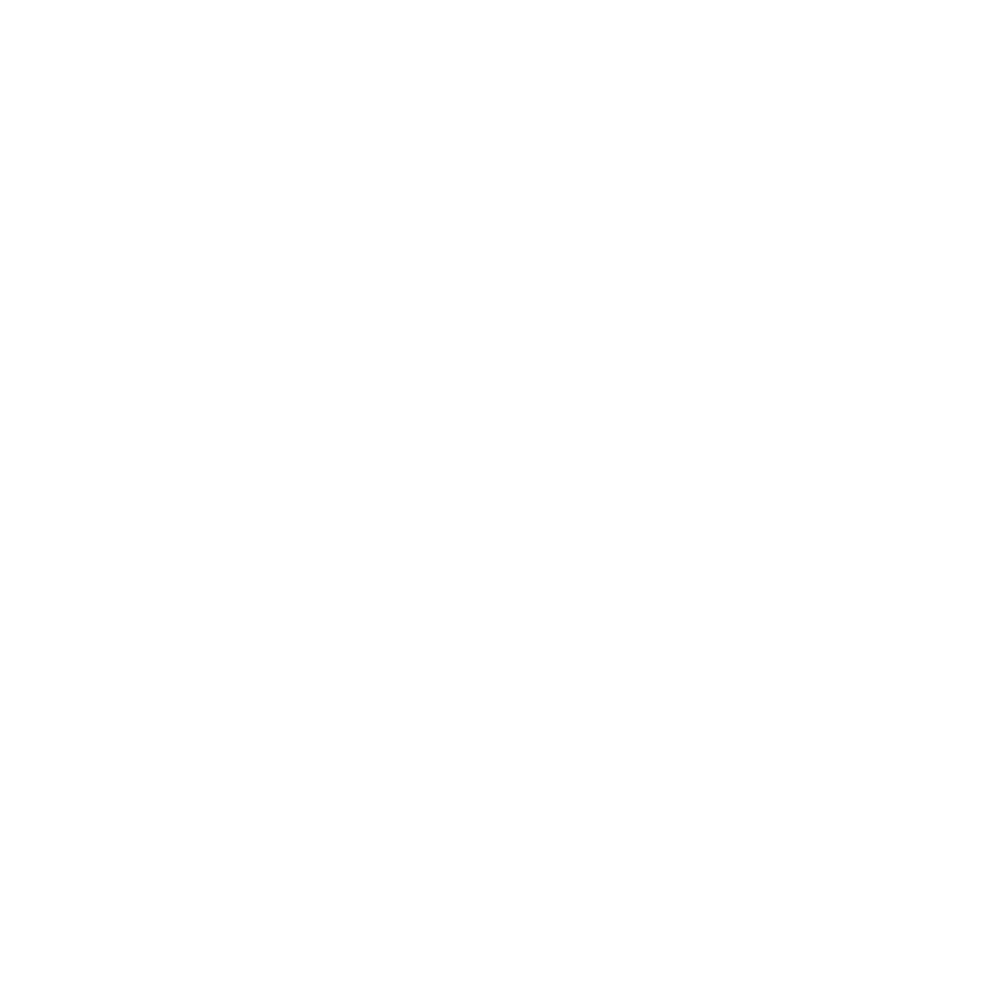